Warm-Up
Log into the computers
Access mrhermanwestmeck.weebly.com
Open your PowerPoint on kitchens 
Find 10 pictures of Kitchens that you like with the URL place them on each slide of your PPT.
What we need for a working Kitchen
Dishwasher
Fridge
Stove/ Oven
Cabinets
Counters
Sink
Windows
Microwave 
Island/panisula 
Tables/Chairs
Lights 
Floors
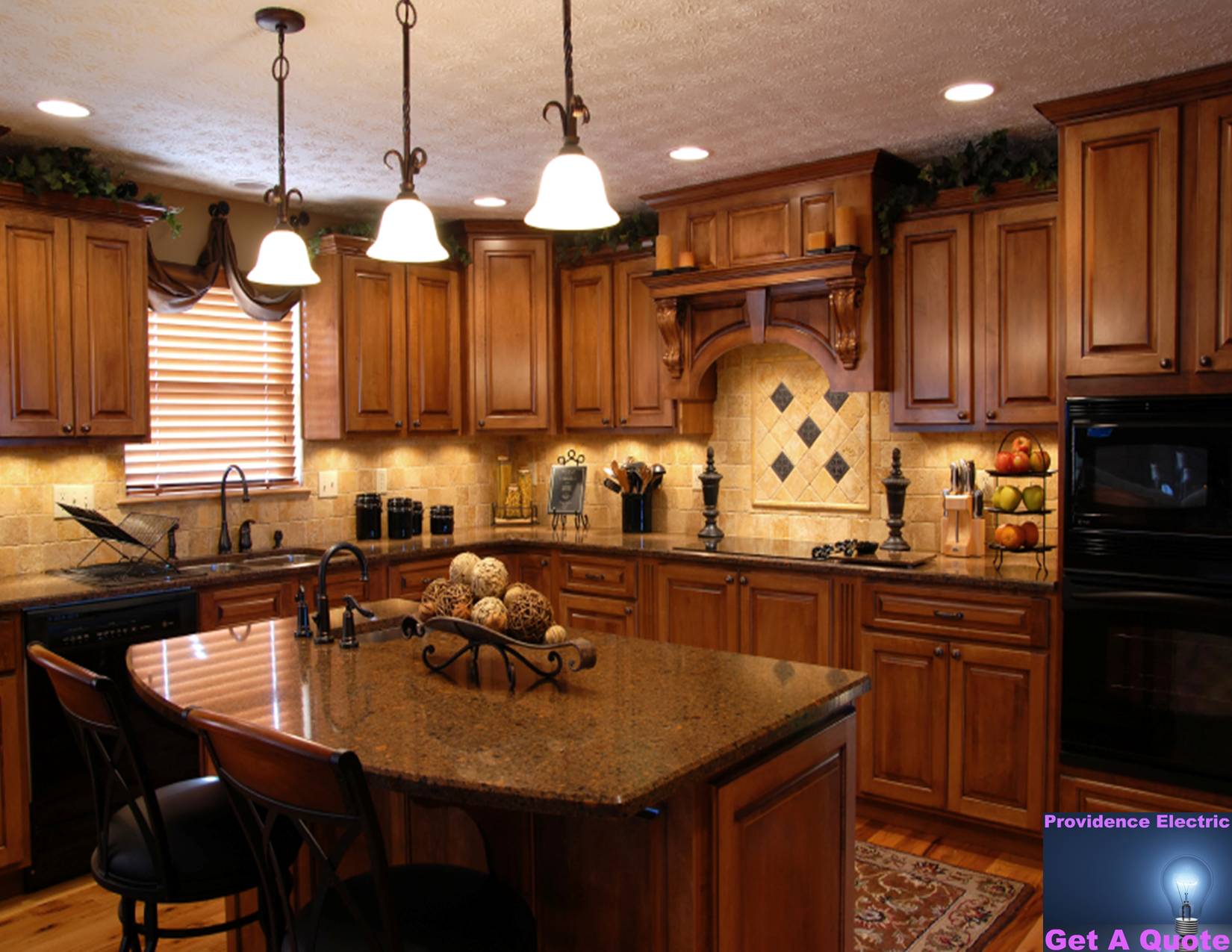 http://www.bing.com/images/search?q=kitchen&FORM=HDRSC2#view=detail&id=04B2CAA435CD0A4EAD214F759626C008F52DC81A&selectedIndex=75
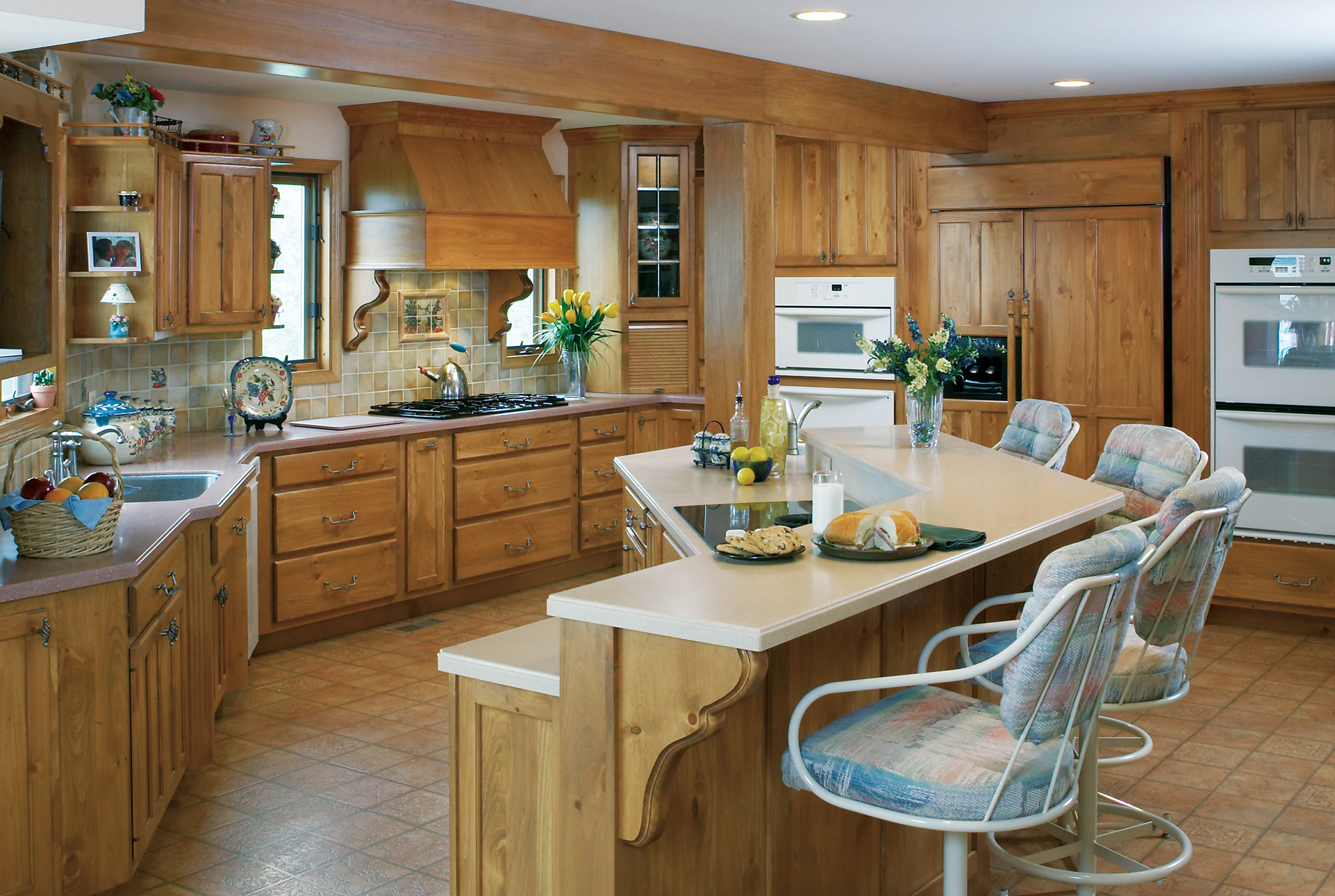 http://www.bing.com/images/search?q=kitchen&FORM=HDRSC2#view=detail&id=CCC9C3307F0DC1CD9618A7904762096C067A95A2&selectedIndex=80
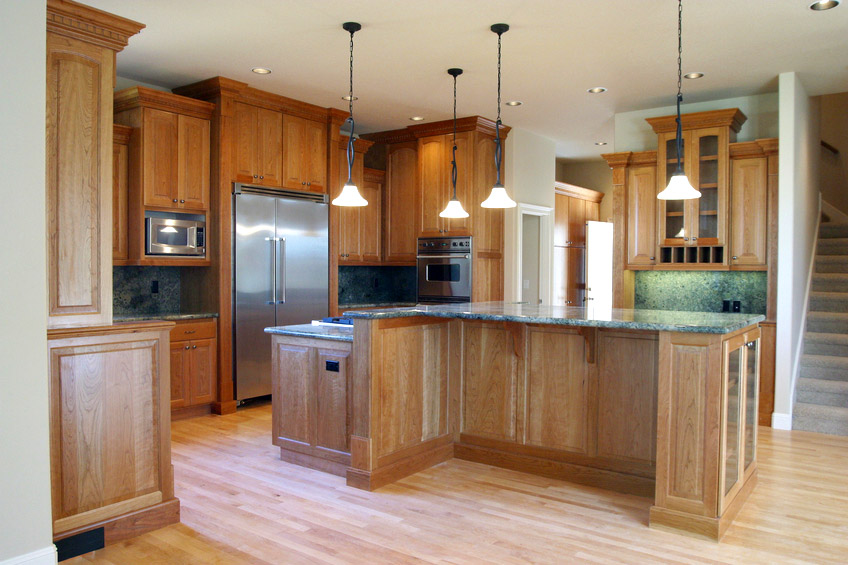 http://www.bing.com/images/search?q=kitchen&FORM=HDRSC2#view=detail&id=EA68EBB9075FD9377042E052FE8B27C18649B0BE&selectedIndex=81
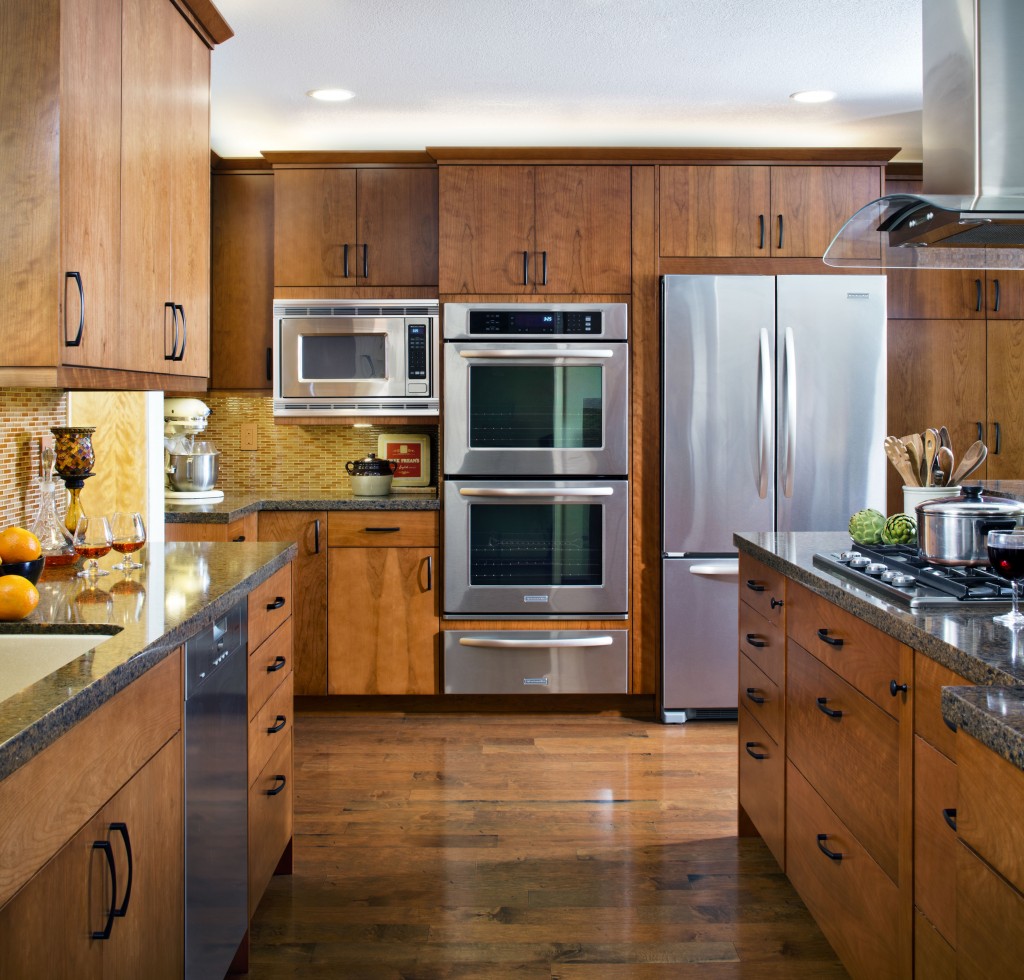 http://www.davisenterprise.com/files/2013/01/kitchen2W-1024x980.jpg
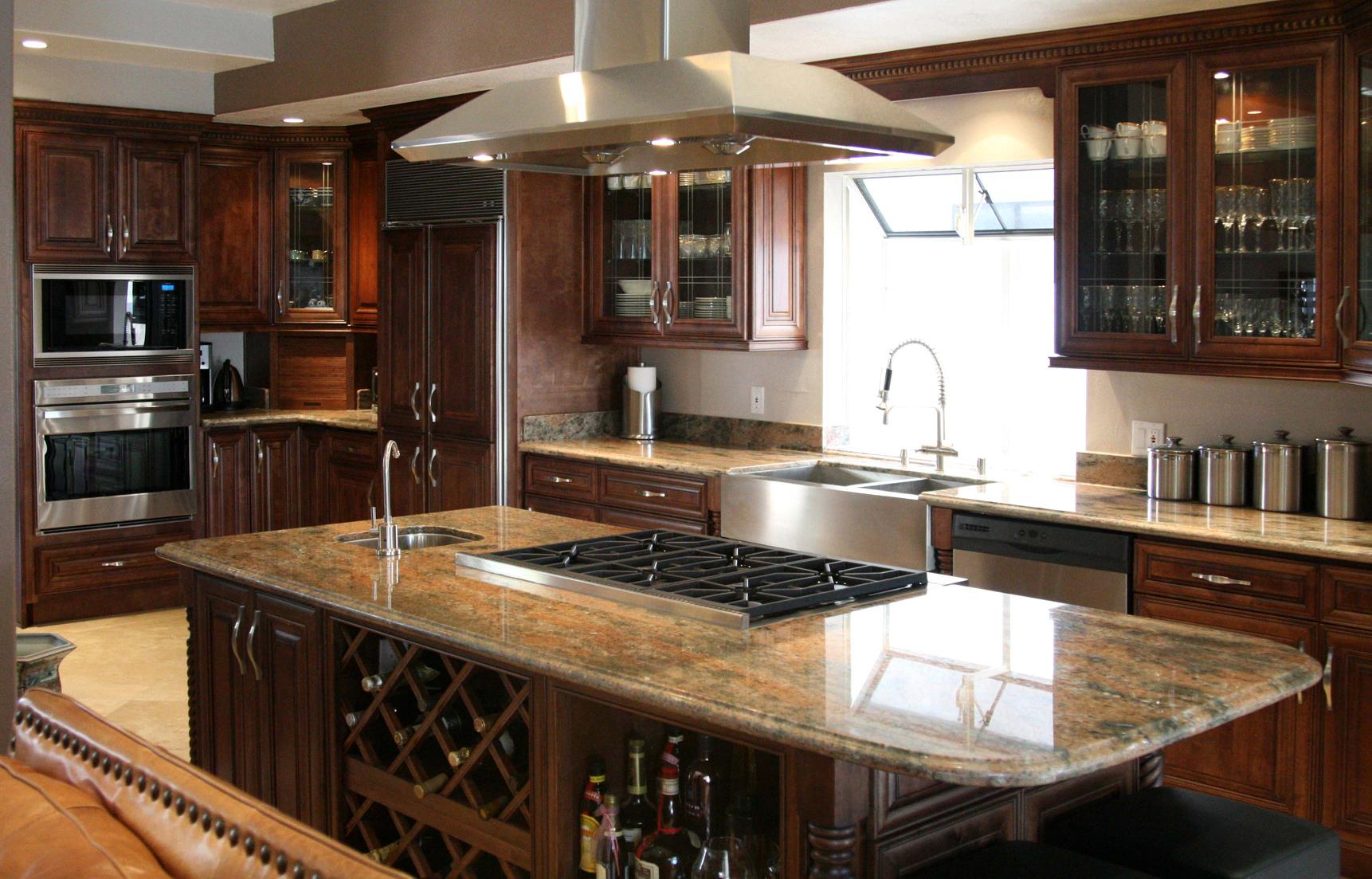 http://www.bing.com/images/search?q=kitchen&FORM=HDRSC2#view=detail&id=51A11F24FA8201F28A36CC103DF41195269852D1&selectedIndex=107
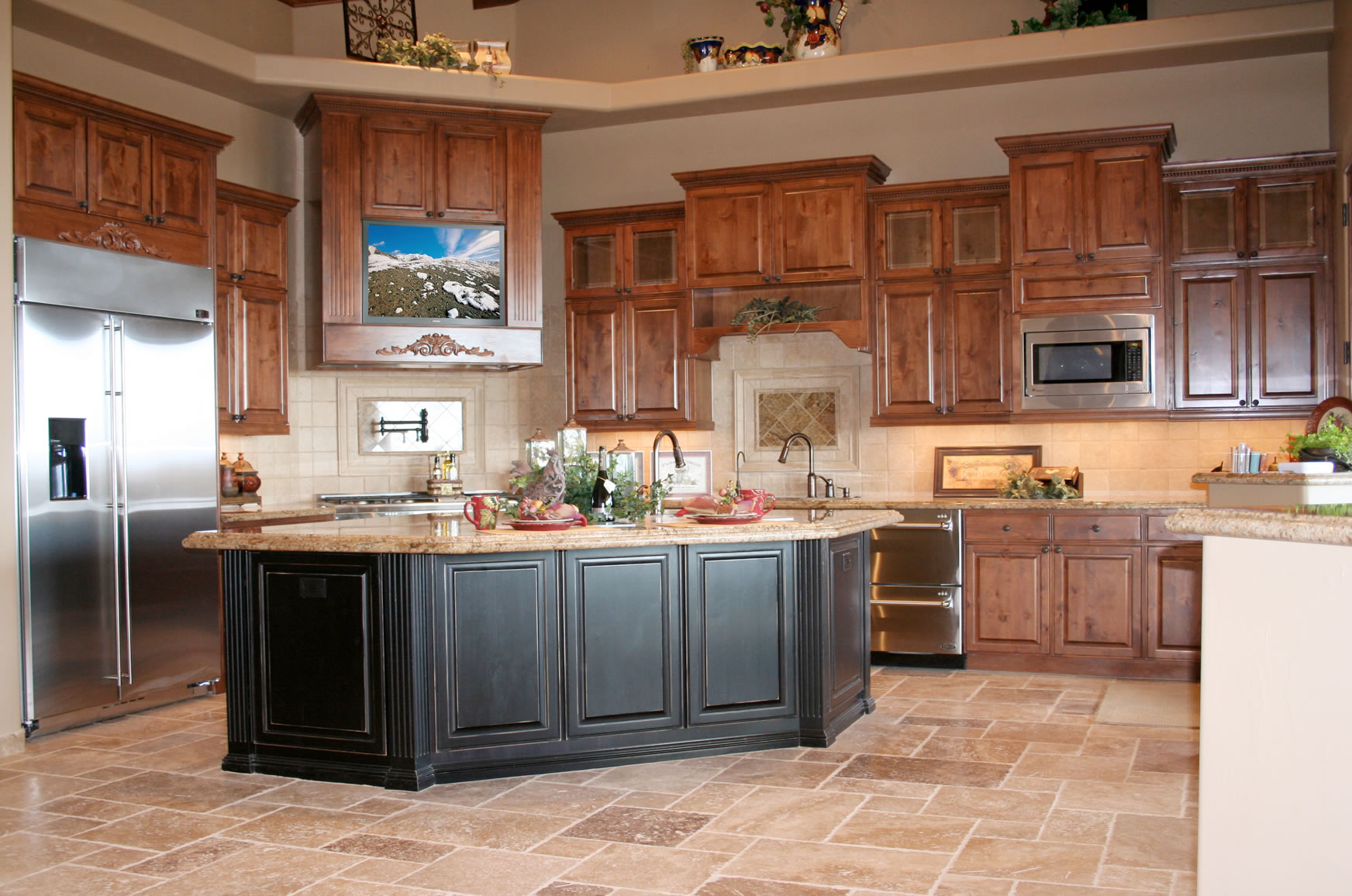 http://www.bing.com/images/search?q=kitchen&FORM=HDRSC2#view=detail&id=EB879739A510498ABB58E4C439621AC831592530&selectedIndex=127
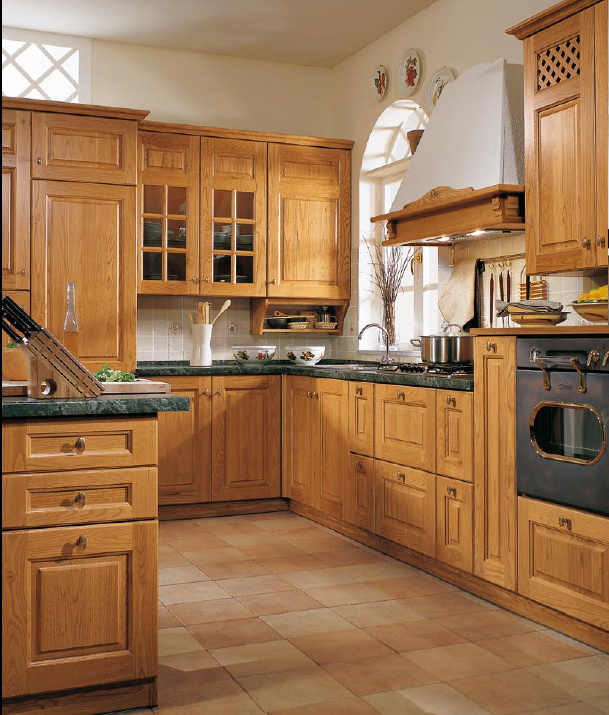 http://www.bing.com/images/search?q=kitchen&FORM=HDRSC2#view=detail&id=AF11251A38549DD025BFEA633486EFA2BE79902A&selectedIndex=145
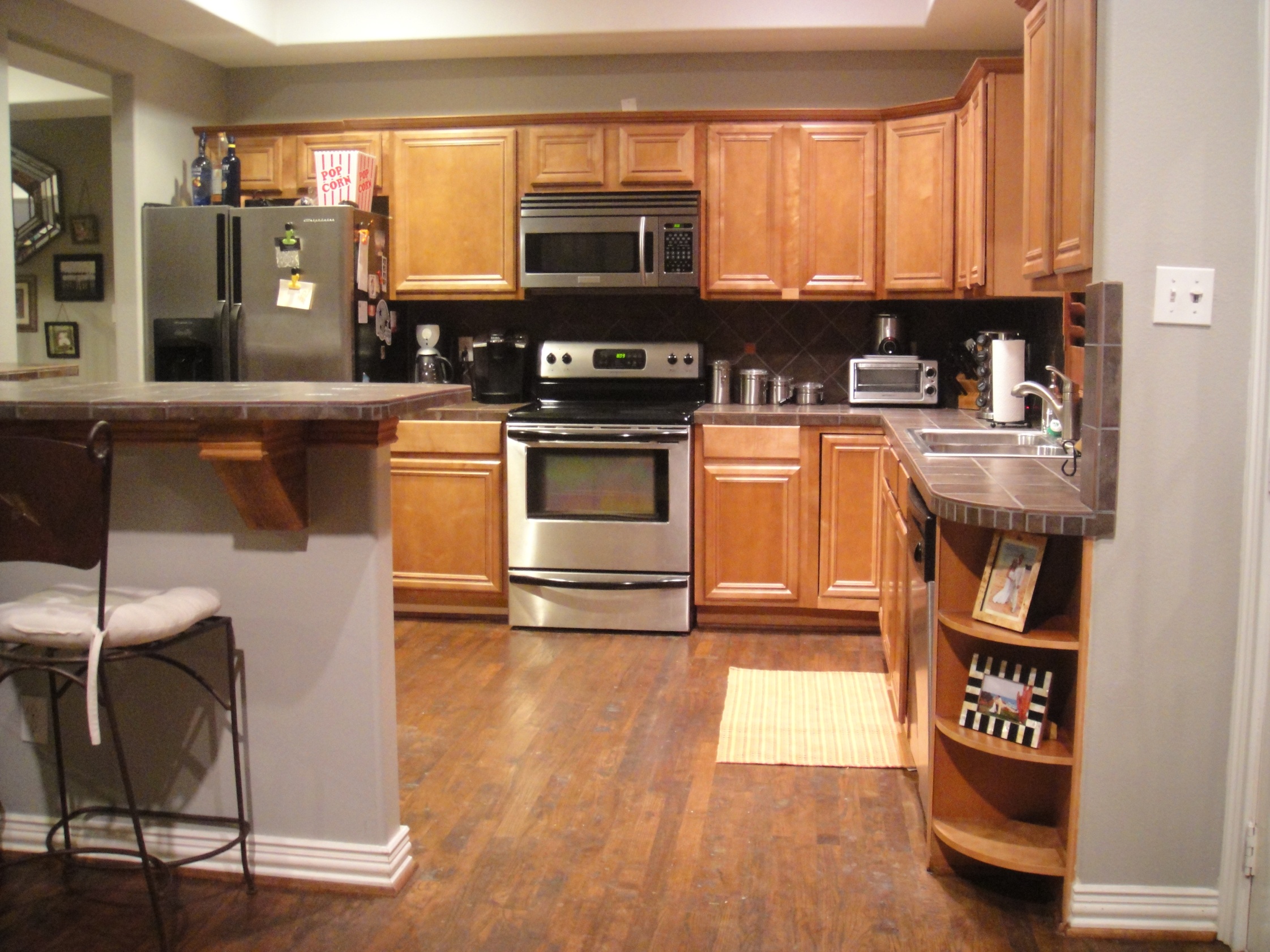 http://www.bing.com/images/search?q=kitchen&FORM=HDRSC2#view=detail&id=3F3256CF575F49409A7677F9A28B3AA5C90EB1FA&selectedIndex=163
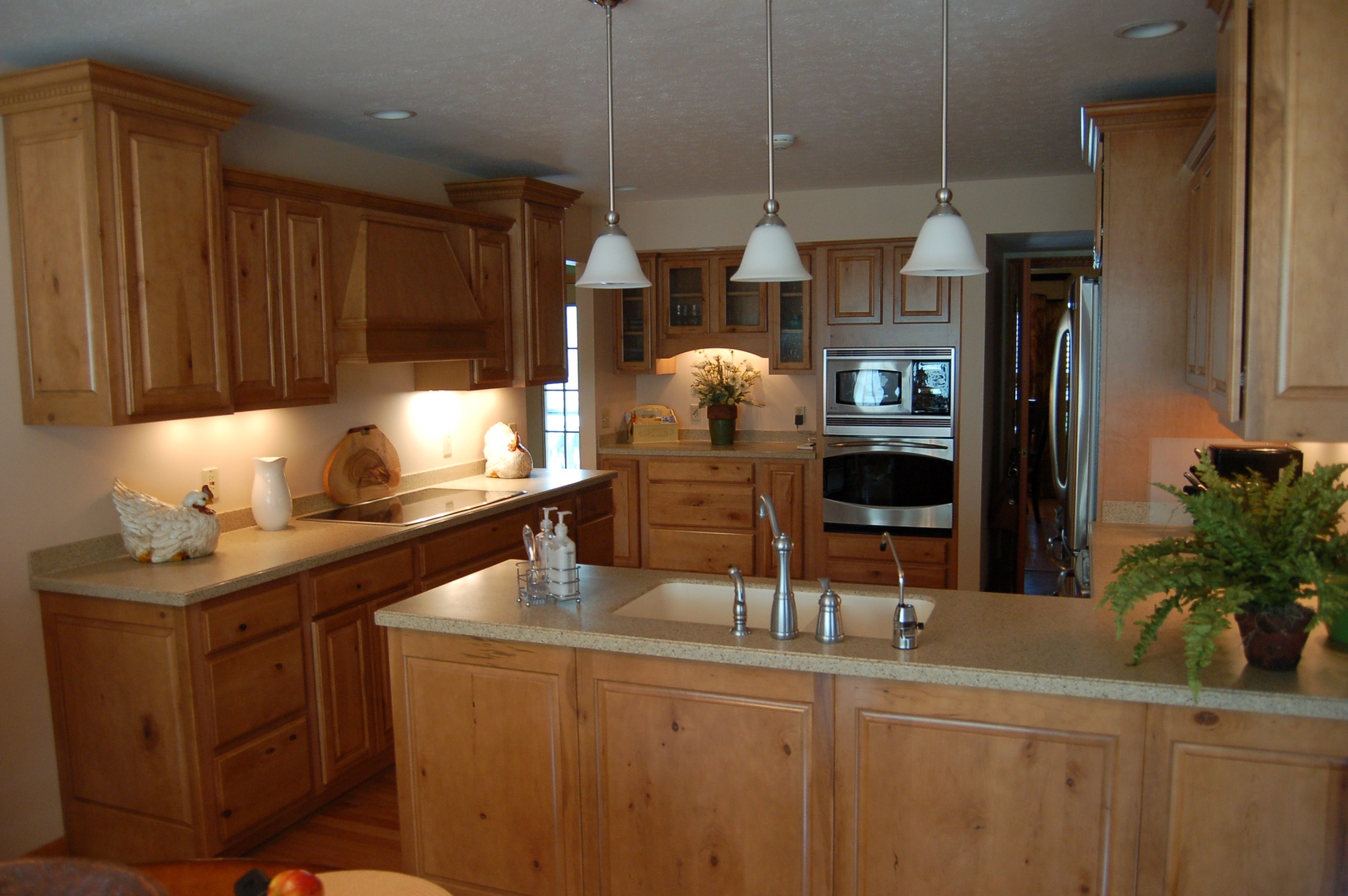 http://www.bing.com/images/search?q=kitchen&FORM=HDRSC2#view=detail&id=A446F9CE78C9FFBFD9D27AB0E4A60A7BA6202873&selectedIndex=174
Refrigerator
1200$
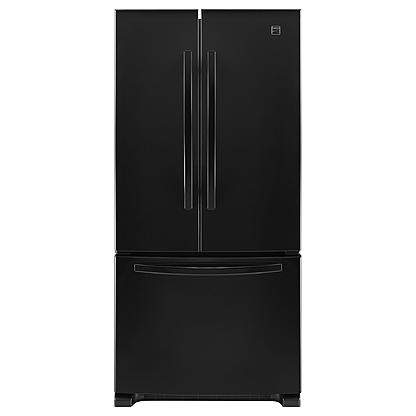 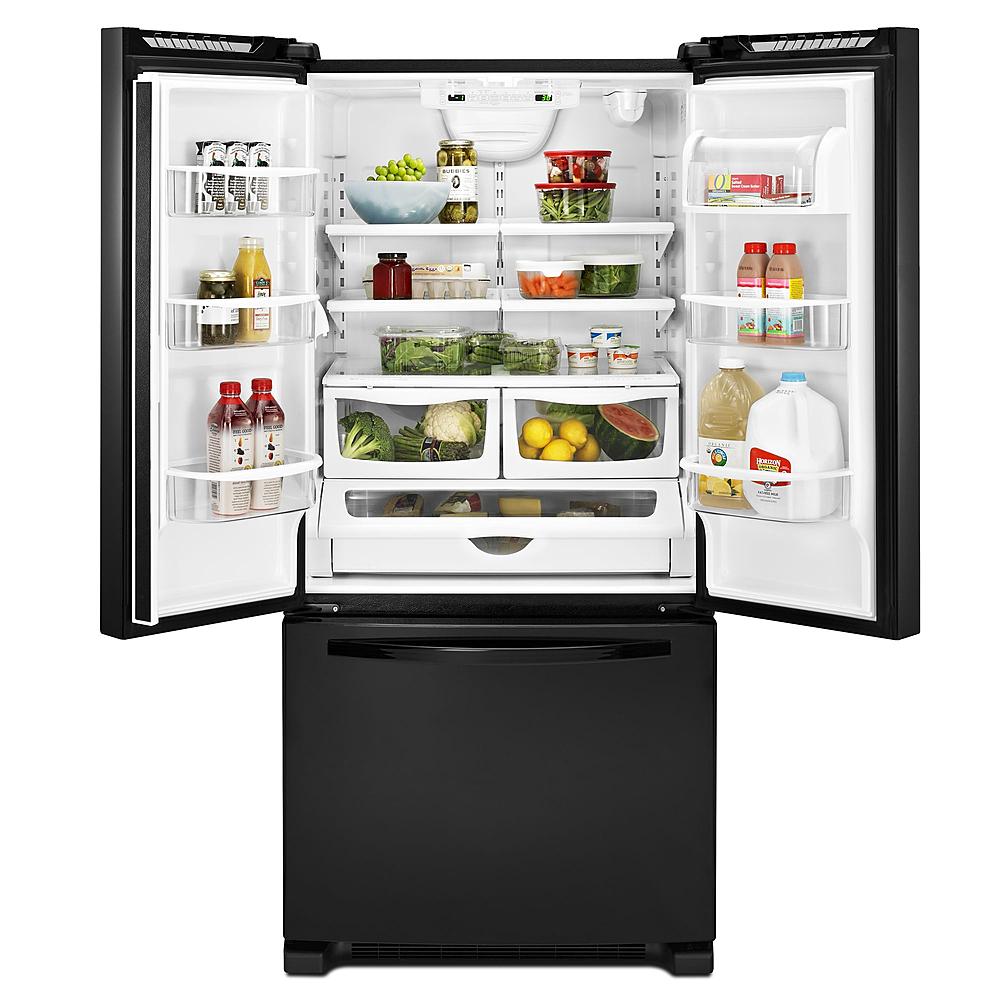 http://www.sears.com/Kenmore-219-cu-ft-French-Door-Bottom-Freezer-Refrigerator-wInternal-Dispenser---Stainless-Steel/p-04672009000P
Floor
Different types of Floors: Laminate, Hardwood, Vinyl, Bamboo, Marble, Ceramic Tile